الغاية في ذهني:
الفعل الصّحيح






 

الصّف: الأساسيّ السّادس.
المعلّمة: الآنسة ميريام أبي كرم.
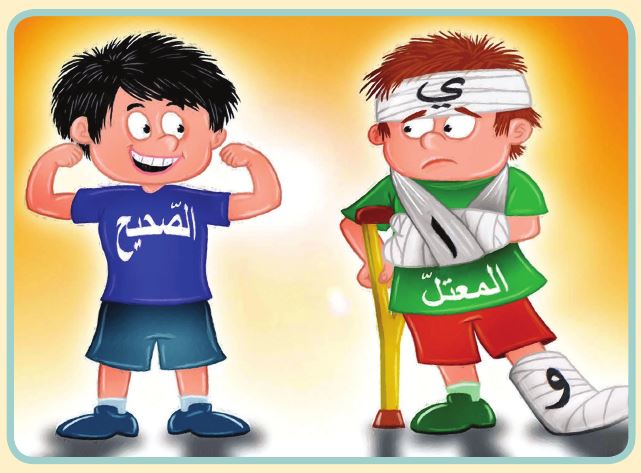 أقرأ وألاحظ: 
   
              
كَتَبَ الطّالب درسَهُ
                        لَعِبَ الطّفلُ بِالكُرَةِ
زَرَعَ الفلَاحُ حَقْلَهُ
                   ذَهَبَ العامِلُ إلى مَصْنَعِهِ
أفعالٌ صحيحةٌ
أنواع الفعل الصّحيح
الفعل الصّحيح ثلاثة أنواع :

 السّالم:وهو الخالي أصله من همزة أوشدّة أو أحرف علّة: دَرَسَ.

المهموز: وهو الّذي تضمّن أصله همزةً: أكلَ – سألَ - نشأَ.

المضعّف: وهو الّذي تضمّن أصله حرفًا مضعّفًا: مرَّ- شدَّ.
لكي نميّز الصّحيح من سواه:
نحوّل الفعل إلى الماضي
نسنده إلى ضمير الغائب ”هو“
نجرّده من الأحرف الزّائدة عليه، مثلًا:
يجمعونَ ← (الماضي) جَمَعوا ← (هو) جَمَع ← صحيح سالم

هَزَزْتِ ← (الماضي) هَزَزْتِ ← (هو) هزَّ ←صحيح مضعّف
 
تسألينَ ←(الماضي) سألْتِ ← (هو) سألَ ← صحيح مهموز
أقرأ وألاحظ:
أنواع الفعل المعتلّ
الفعلُ المعتلُّ بحرفٍ واحدٍ

وهو ثلاثة أقسامٍ:
الفعل المثال: وهو الذي يبدأ بحرف علّةٍ: "وَقَعَ”.
الفعل الأجوَف: وهو الذي يتوَسَّطه حرفُ علّةٍ: "عاشَ".
الفعل الناقص: وهو الذي ينتهي بحرفِ علّةٍ: "نَسِيَ", "مضَى”.
الفعلُ المعتلُّ بحرفَينِ 

وهو قسمانِ:
 الفعلُ اللفيفُ المقرونُ: وهو الذي انتهى بحرفَي علّةٍ متجاورينِ: 
" رَوى ".

 الفعلُ اللفيفُ المفروقُ: وهو الذي افترقَ فيه حرفا العلّةِ وتوَسَّطهما حرفٌ صحيحٌ: "وَفى "  / "وَعى".
لكي نميّز الصّحيح من المعتلّ نردّ كلًّا منهما إلى أصله: